Figure 2. (a) LICI is expressed as the ratio CS − TS/TS. The intensity of both CS and TS was adjusted to induce a MEP ...
Cereb Cortex, Volume 22, Issue 1, January 2012, Pages 112–121, https://doi.org/10.1093/cercor/bhr096
The content of this slide may be subject to copyright: please see the slide notes for details.
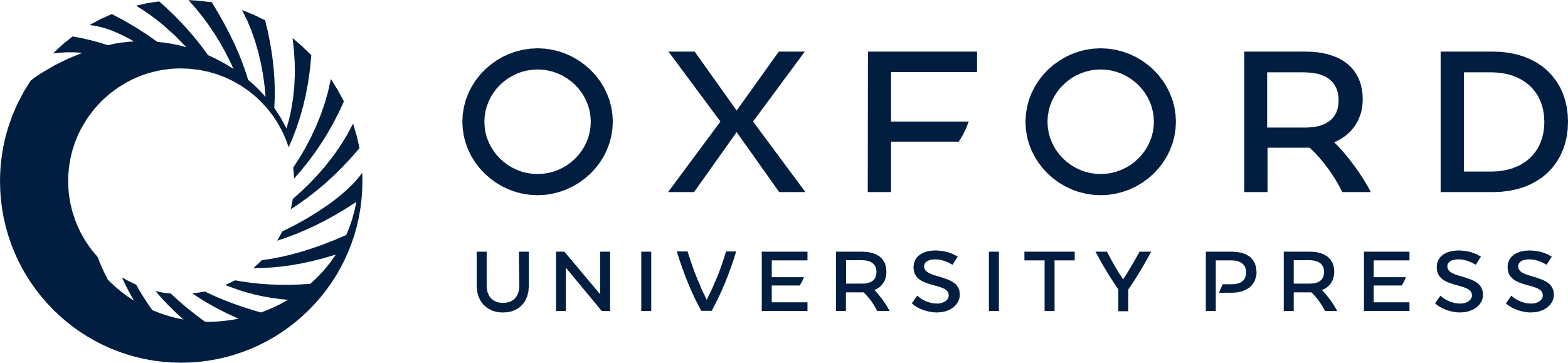 [Speaker Notes: Figure 2. (a) LICI is expressed as the ratio CS − TS/TS. The intensity of both CS and TS was adjusted to induce a MEP of approximately 1 mV peak-to-peak amplitude (MEP(1mV)). Baseline LICI differed significantly between groups. (b) CSP duration (in ms) when TMS of 2 different intensities (120% and 130% of the rMT) is applied to M1 while participants exert a voluntary isometric muscle contraction of the APB muscle of the right hand at approximately 10% of maximum strength. Baseline CSP duration differed significantly between groups at both TMS intensities. Error bars represent standard error values and the asterisk (*) indicates that the effect was significant at P < 0.05.


Unless provided in the caption above, the following copyright applies to the content of this slide: © The Author 2011. Published by Oxford University Press. All rights reserved. For permissions, please e-mail: journals.permissions@oup.com]